Let’s practise Sam’s Sounds!
Revisit and Review
p
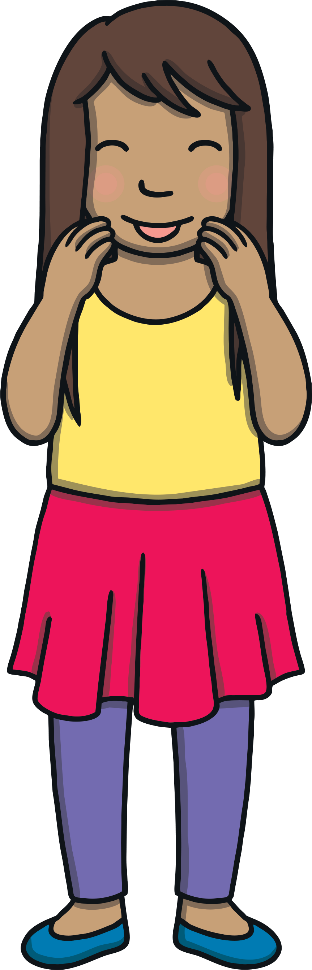 a
s
t
n
m
i
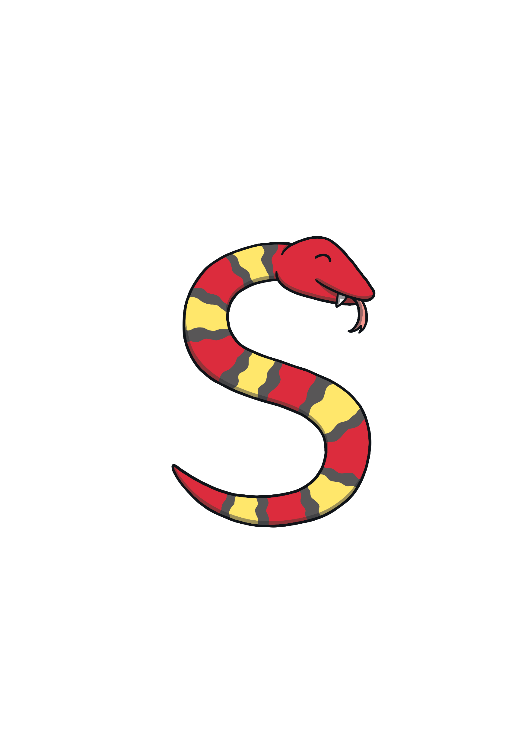 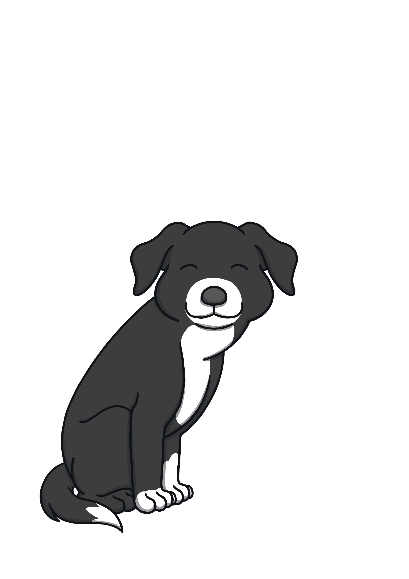 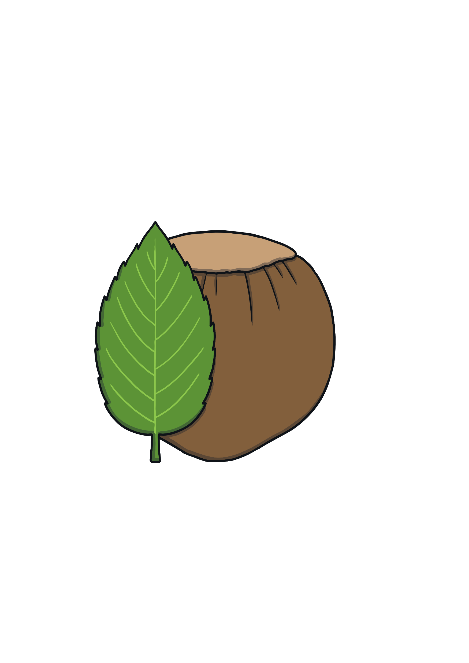 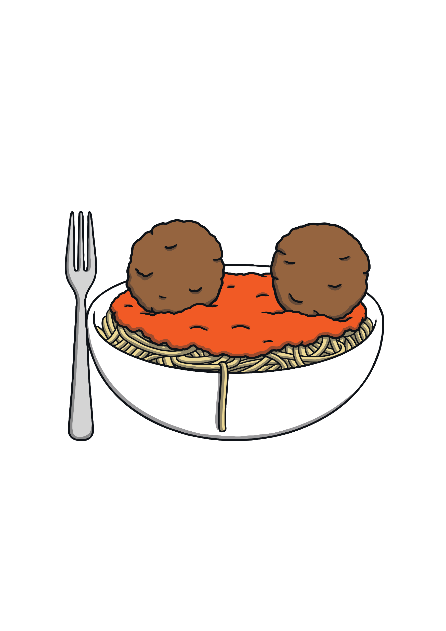 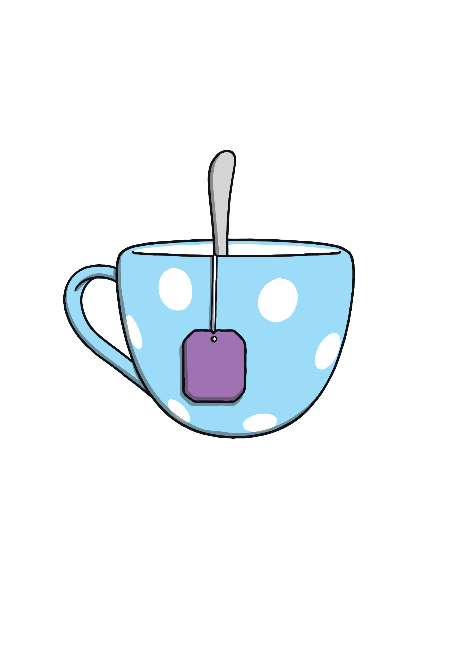 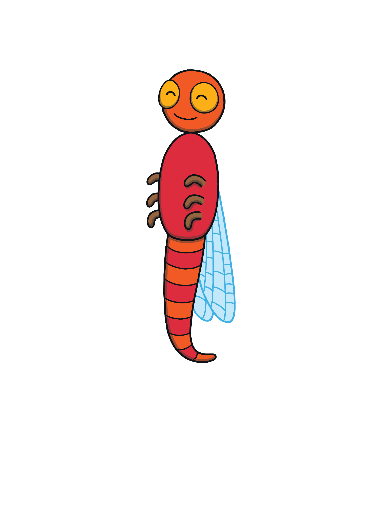 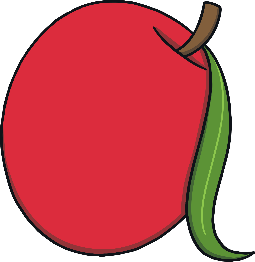 Today, we are learning…
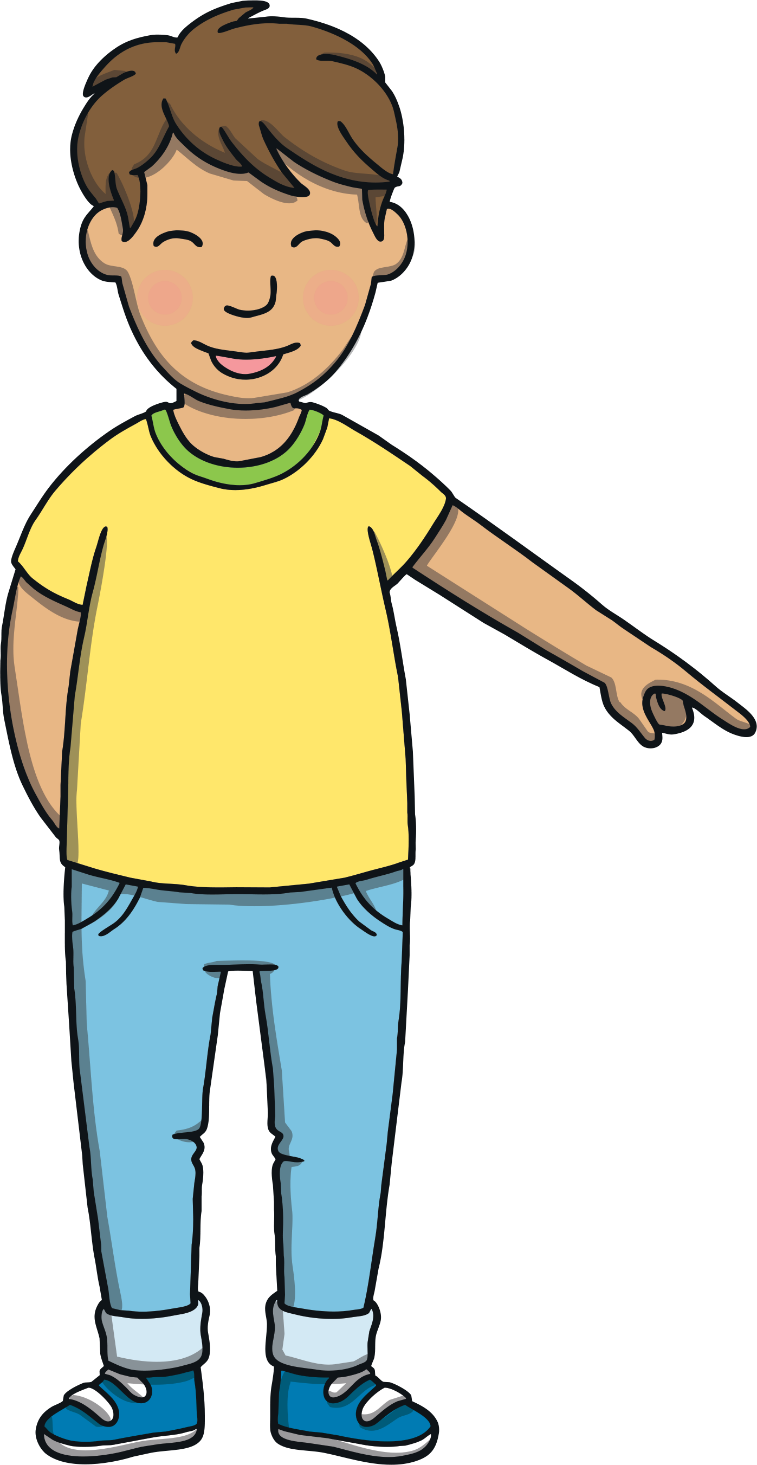 d
Jolly Phonics Song and action
Website link for all the songs – a-z order 
https://vimeo.com/106231366
Action
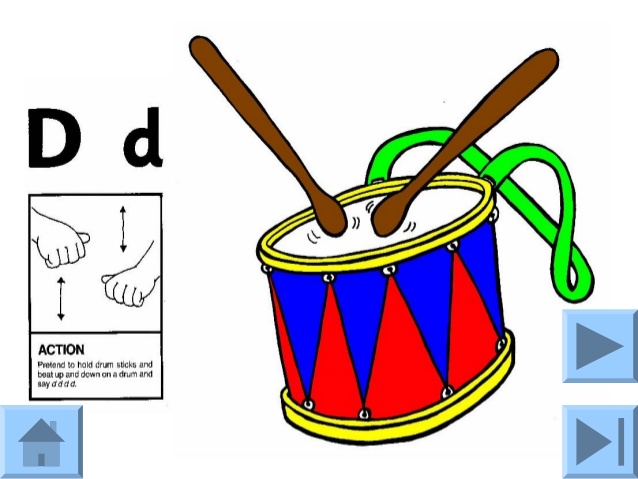 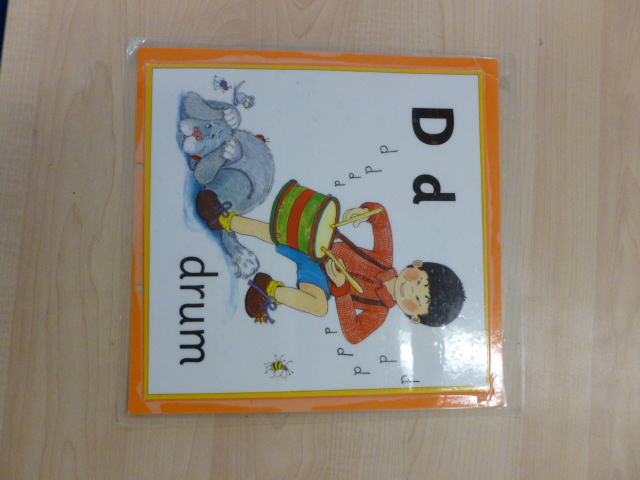 Let’s watch Geraldine the Giraffe tell us all about the sound d
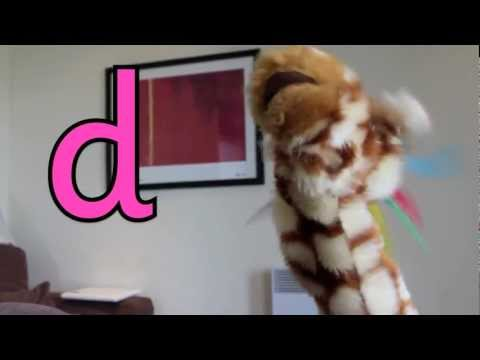 Copy and paste the link below 
https://www.youtube.com/watch?v=65b3vEfskZ4
Can you think of anything that begins with the sound d?
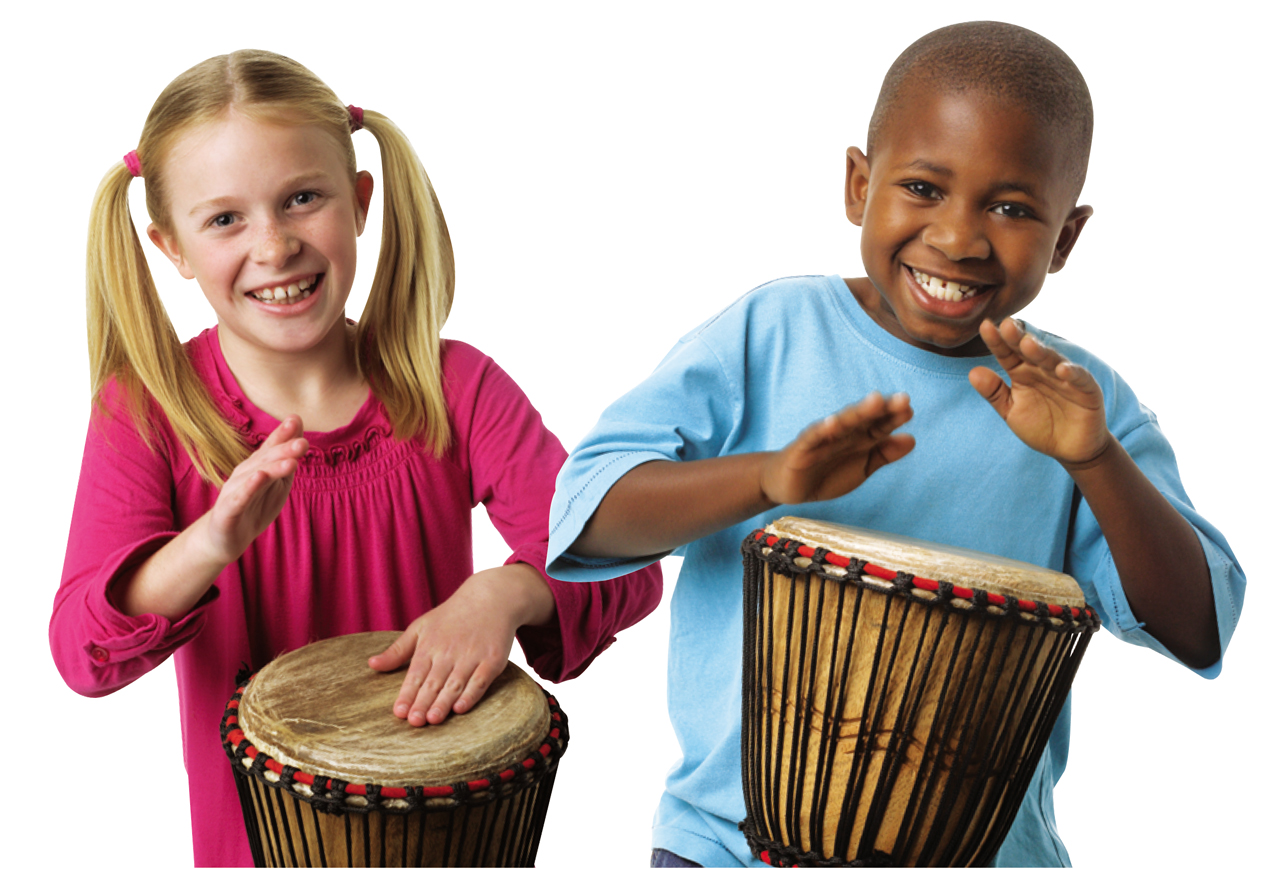 o
g
d
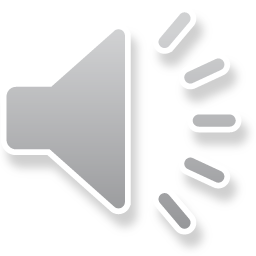 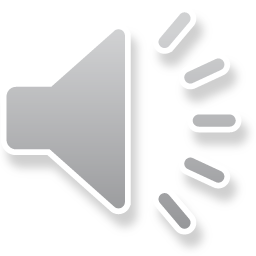 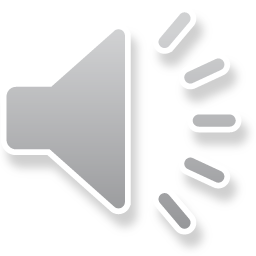 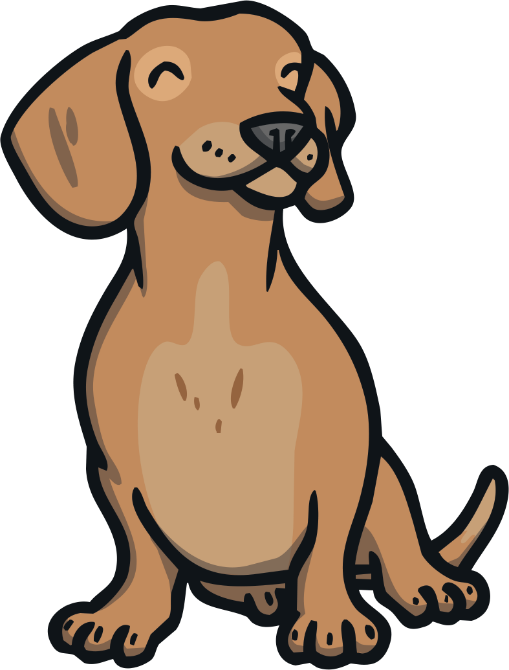 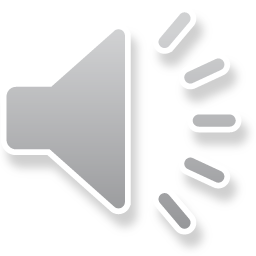 s
a
d
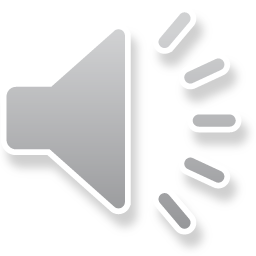 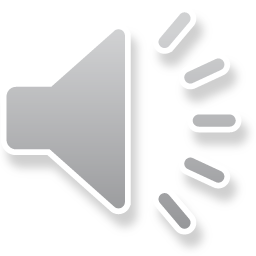 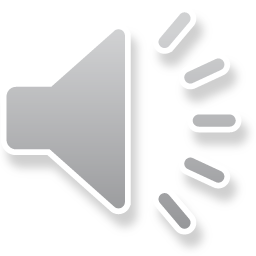 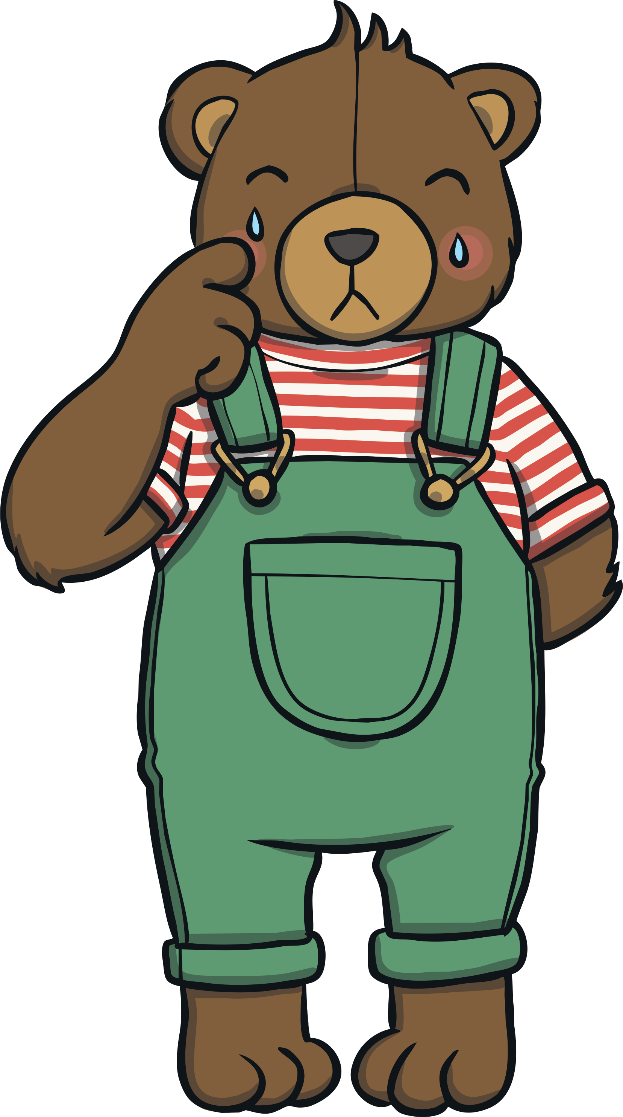 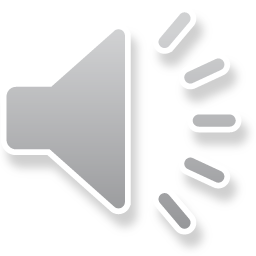 Music Fans
Look at the picture. Click on the phoneme fan to choose the right letters to make up the word.
Apply
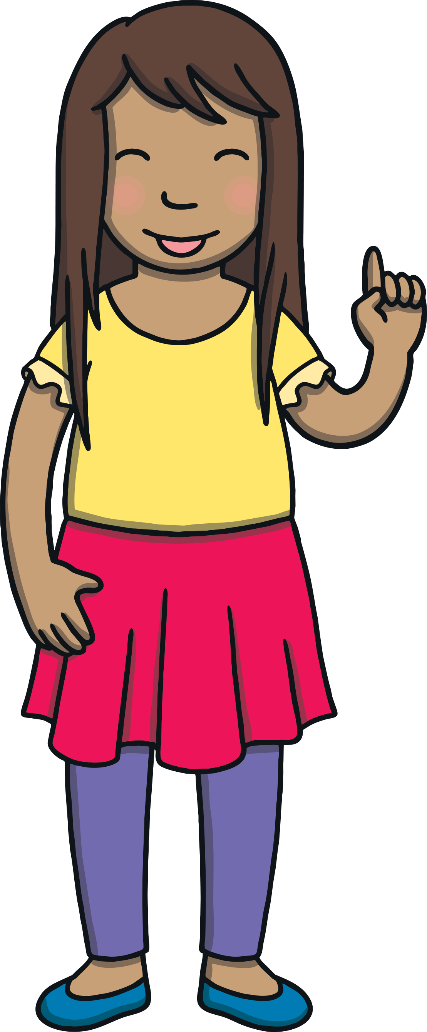 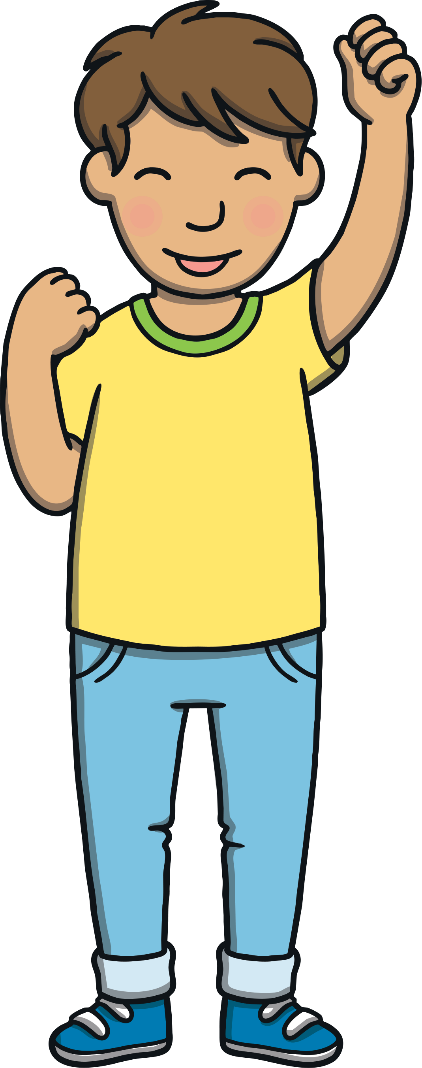 X
You may wish to give phoneme fans to the children for this activity.
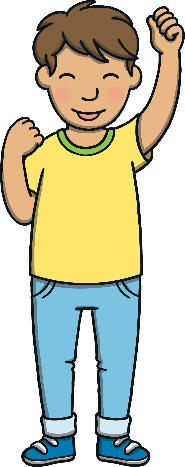 Click me for Kit’s teaching tips!
n
t
s
a
p
i
m
d
Apply
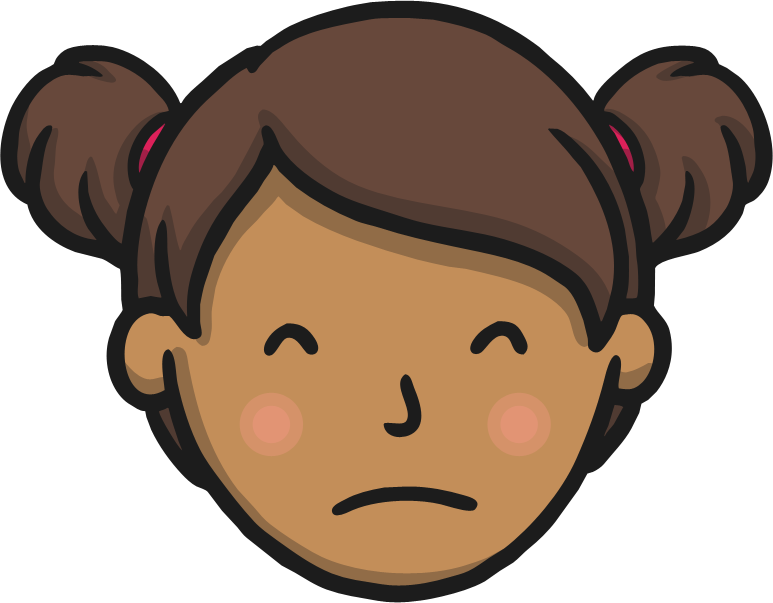 n
t
s
a
p
i
m
d
Apply
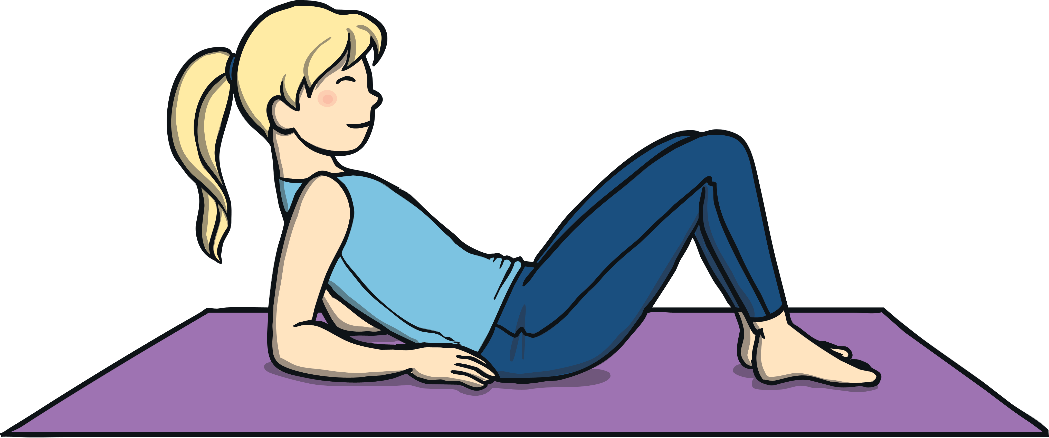 n
t
s
a
p
i
m
d
Apply
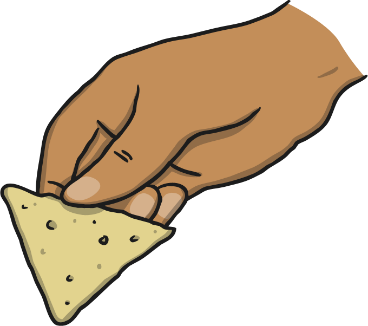 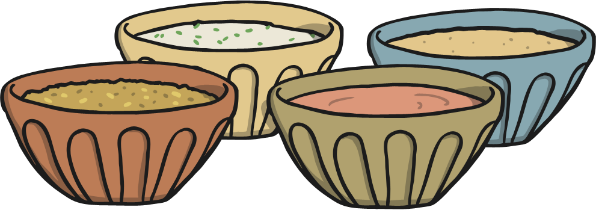 n
t
s
a
p
i
m
d
Apply
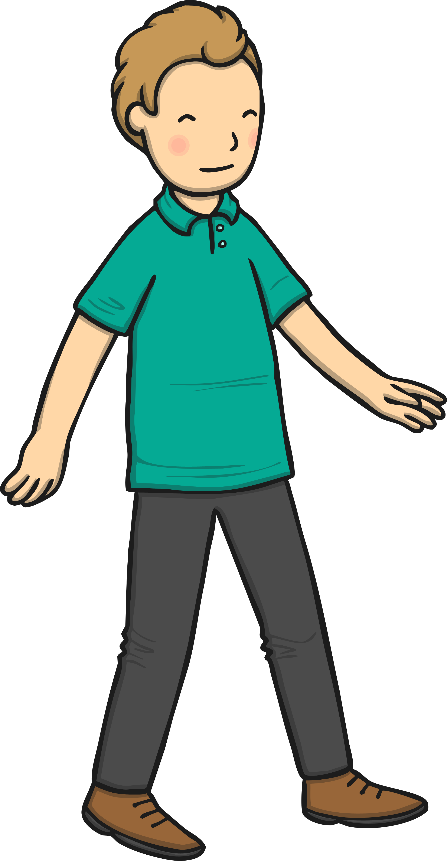 n
t
s
a
p
i
m
d
Apply
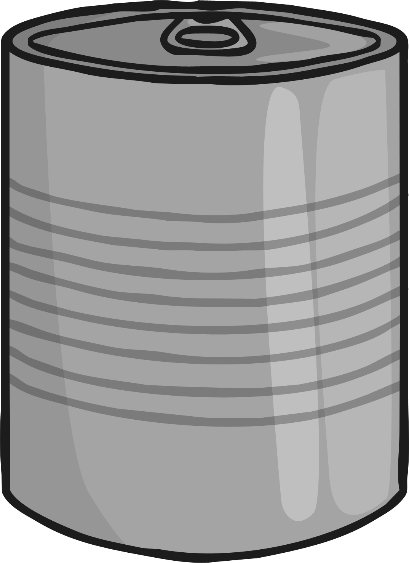 Can you try to write the sound d?
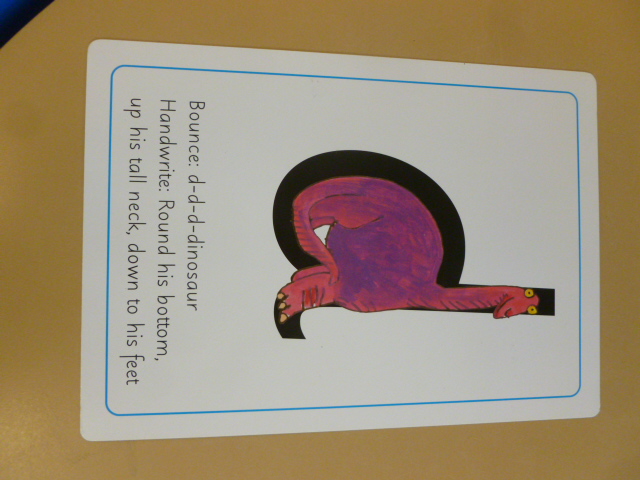 Today, we have learnt…
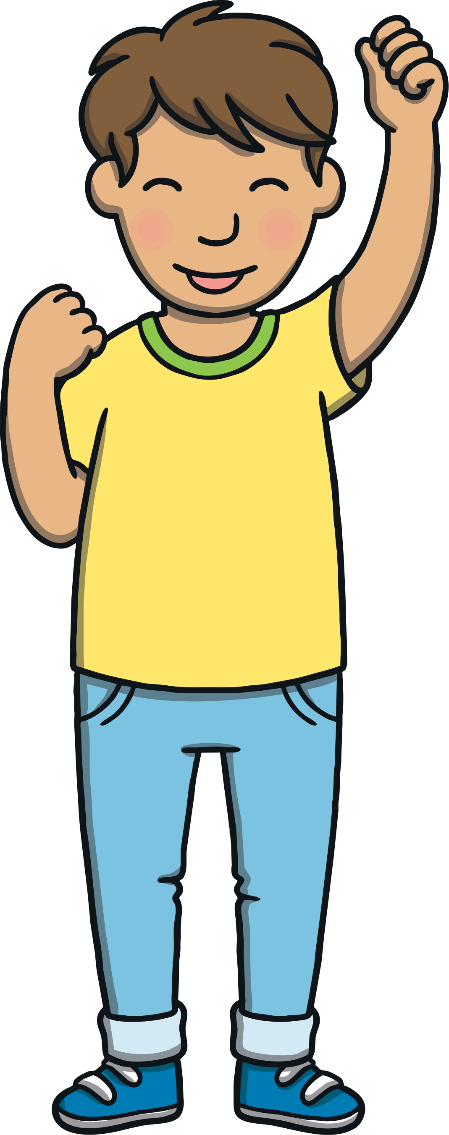 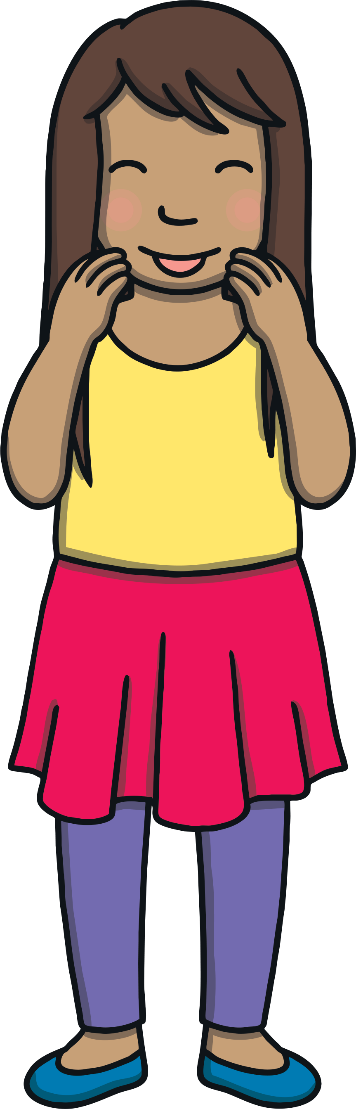 Apply
d